Використання обладнання для забезпечення біобезпеки
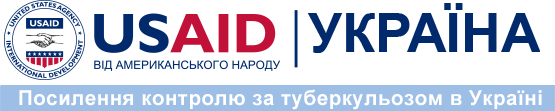 Використання обладнання для забезпечення біобезпеки
Обладнання для усунення або зменшення певних ризиків у ТБ лабораторіях дає гарантії захисту тільки, якщо оператор є компетентним і використовує належні методи роботи.
Бокс біологічноїбезпеки (БББ)

Без аерозольна центрифуга

Автоклав

Піпетки
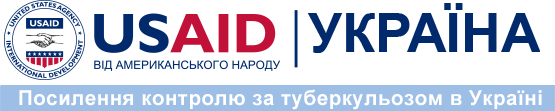 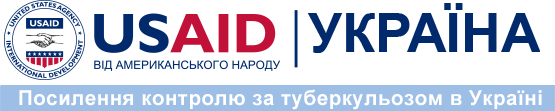 Бокс біологічної безпеки (БББ)
БББ призначені для захисту людей і навколишнього середовища від впливу інфекційних біологічних агентів.

Залежно від своєї класифікації пропонують різні рівні захисту від контамінації зразків і культур.
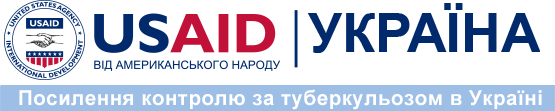 Робота в шафах захисту
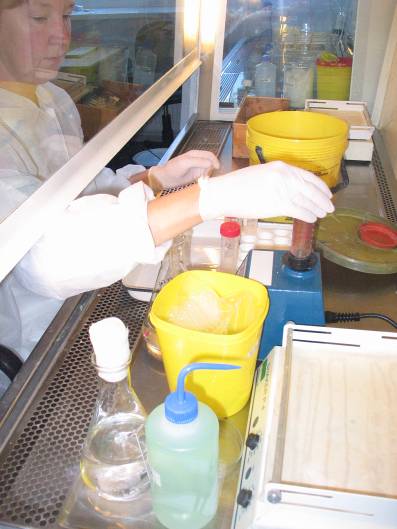 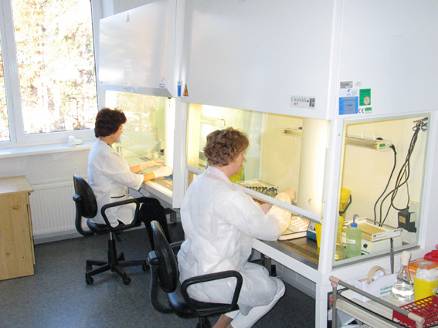 4
Правила роботи в ШББ
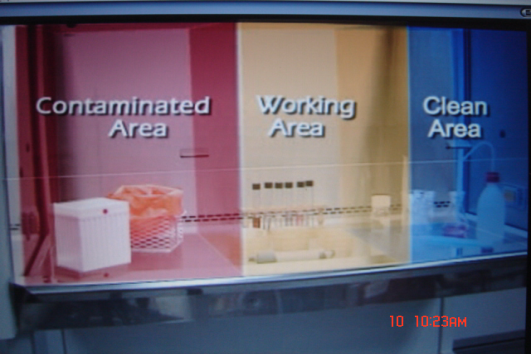 Для зведення до мінімуму контамінації окремих предметів робоча поверхня ШББ повинна бути розділена на 3 зони :Робоча зона: тут знаходяться досліджувані зразки;Контамінована зона: тут знаходяться контейнери для відпрацьованого матеріалуЧиста зона: тут розміщені необхідні для роботи реактиви та обладнання
5
Використання БББ у ТБ лабораторії
БББ є точним та дорогим обладнанням, призначеним для забезпечення захисту користувача (співробітника ТБ лабораторії) від контакту з аерозолями, що переносяться повітряним шляхом і здатними викликати інфекцію. 

БББ як класу I, так і II класу, однаково підходять для ТБ лабораторії
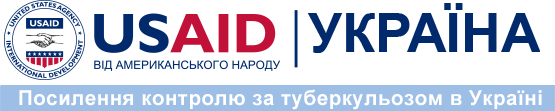 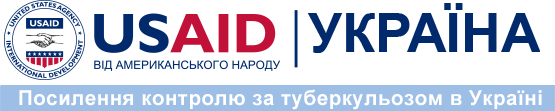 БББ класу I
БББ класса I является вентилируемым шкафом с открытой передней стенкой, с внутри направленным потоком воздуха, направленным от оператора.

 Удаляемый воздух выходит под давлением через фильтры НЕРА 

Фильтр НЕРА задерживает 99,97% частиц диаметром 0,3  µm и 99,9% частиц большего или меньшего размера. 

БББ класса I обеспечивает защиту для работников и окружающей среды, но не защищает продукт (образцы, штаммовые культуры) от заражения.
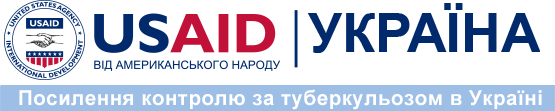 БББ класса II
БББ класу II забезпечує захист працівників, навколишнього середовища та захист від зараження продукту (зразки, культури) за допомогою рециркуляції очищеного через фільтр НЕРА повітря в ламінарному вертикальному потоці всередині шафи

Чисте повітря спускається по всій робочій поверхні 

Повітря з БББ класу II повинен виводитися за межі приміщення через муфту або жорсткий виводний канал
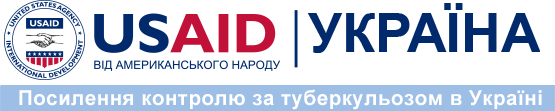 Установка БББ класу I і II класу
БББ як класу I, так і II класу, повинні встановлюватися під контролем інженера компанії-виробника або уповноваженого.

БББ повинні розташовуватися вдалині від джерел, що порушують потік повітря, таких як вікна, двері, кондиціонери повітря, припливний або зворотний отвір вентиляційної системи і т. д. Необхідно уникати переміщень персоналу перед БББ, що порушують потік повітря. 

БББ повинні бути підключені до відповідної системі ИБЭ (потужністю мінімум на 15 хвилин додаткового часу роботи), забезпеченою інвертером (перетворювачем), у місцях, де можливі перебої з подачею електрики.
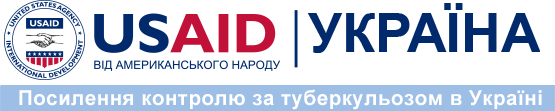 Сертифікація БББ
Сертифікація повинна проводитися кваліфікованим спеціалістом до початку використання БББ і один раз у рік після цього. 

БББ повинен проходити повторну сертифікацію, якщо його перемістили, він пройшов технічне обслуговування або було відремонтовано, а також після заміни НЕРА фільтрів. 

Повторна сертифікація включає перевірку цілісності шафи, НЕРА - фільтрів на предмет витоку, профілю швидкості низхідних потоків повітря, співвідношення негативного тиску до вентиляції, димової картини повітряного потоку, а також сигналізацію і блокувальні пристрої.
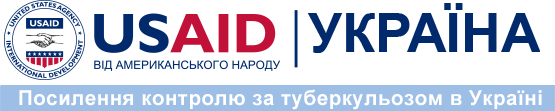 Щоденне використання
Увімкніть потік повітря в БББ за 5-15 хвилин до початку використання

Перевірте стан потоку повітря на моніторі. Якщо показання нижче порогових, не використовуйте БББ і негайно попередьте начальника лабораторії.

Якщо умови повітряного потоку адекватні, протріть робочу поверхню, внутрішні стінки і внутрішнє скляне вікно 70% спиртом.
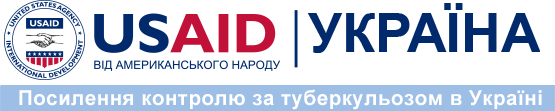 Зберіть всі предмети для роботи в БББ, щоб уникнути частих переміщень . 

Помістіть предмети таким чином, щоб послідовність роботи проводилася з чистої контаміновані зони робочої поверхні.

Організуйте роботу таким чином, щоб мінімізувати рухи руками. Рухи руками і за межі БББ повинні бути горизонтальними, щоб мінімізувати турбулентність і не допустити витоку повітря з БББ. 

Проводити всі маніпуляції в БББ як можна ближче до задньої стінки шафи.
Не змушувати робочу поверхню, так як це буде порушувати повітряні потоки. У БББ класу II ніколи не накривайте нічим решітку. 


Невеликий мішок , що автоклавується, для сміття і/або контейнер з дезінфікуючим розчином для рідких відходів (і для гострих предметів, якщо необхідно) всередині БББ. 
Не акумулюйте відходи в БББ, видаляйте їх після завершення роботи.
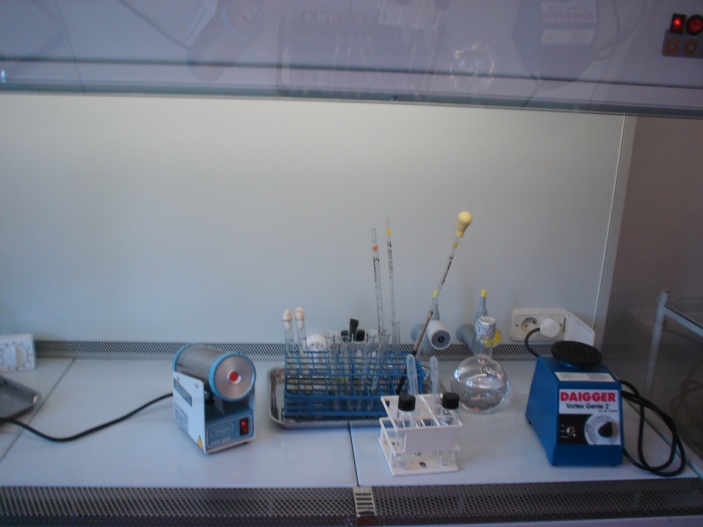 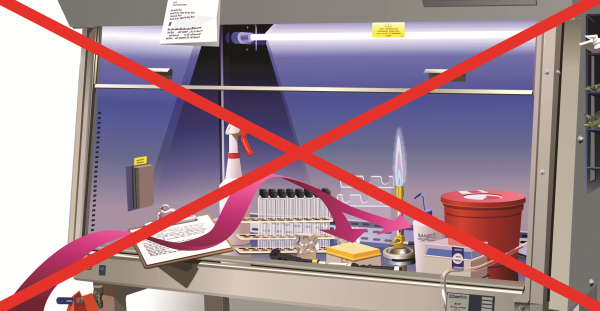 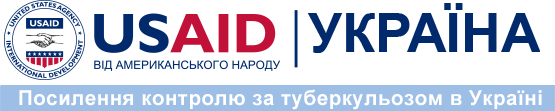 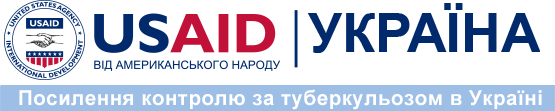 Після використання залиште БББ включеним на 5 хвилин, щоб прочистити шафа (щоб заражений повітря вийшов з БББ). 

Протріть робочої поверхні, внутрішні стінки і внутрішню сторону скляного вікна 70% спиртом. 

Якщо БББ обладнаний УФ лампою, увімкніть УФ лампу і залиште мінімум на 30 хвилин.
Вимкніть вентилятор БББ
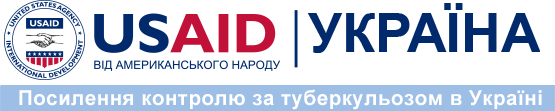 Попередження:


У разі відключення електроенергії, частинки більше не утримуються фільтром НЕРА і повертаються назад через передню відкриту частину БББ, що є серйозною біологічною загрозою для персоналу.

У разі виникнення проблем або поломок, на БББ необхідно повісити табличку "Не працює", що буде вказувати на те, що він не повинен використовуватися до тих пір, поки не буде з'ясована і усунена проблема.
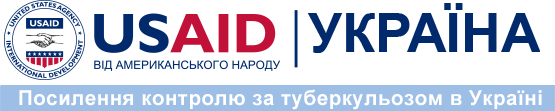 Використання  автоклавів
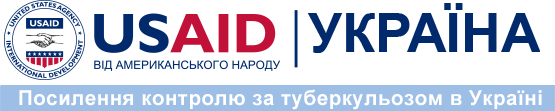 Використання автоклава
Автоклав являє собою герметично закриту камеру, яка може витримувати тиск пари, що перевищує 115 kPa (1,06 кг/см2 або 15 psi). При такому тиску пар найбільш насичений, а його температура досягає 121оС.
Використаннянасиченого пара під тиском є найбільш ефективним і надійним способомстерилізації та деконтамінації біологічних матеріалів
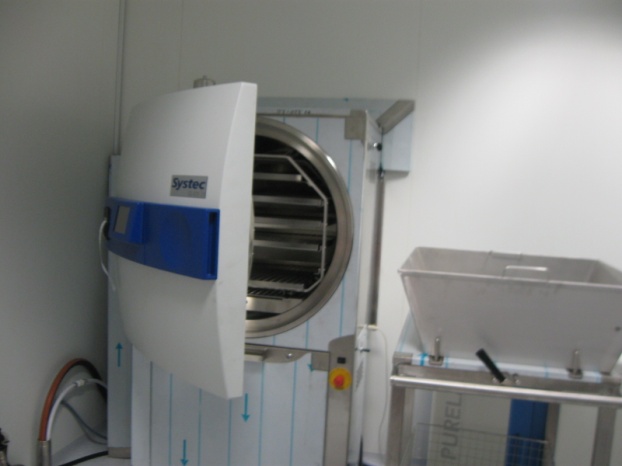 Для досягнення оптимальної роботи автоклава необходимы два фактора: 
Все повітря в камері повинен бути заміщений паром

Температура повинна бути досягати 121°C.
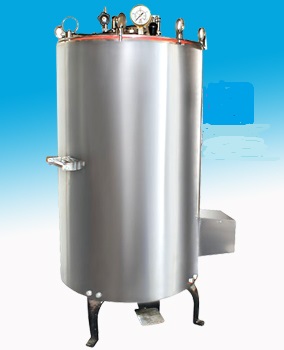 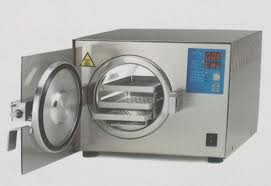 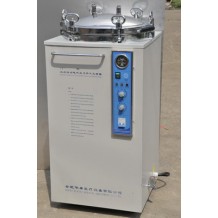 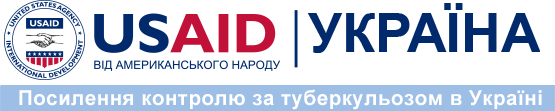 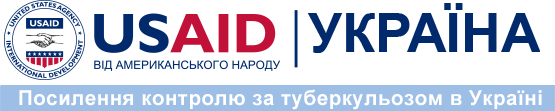 Матеріали, придатні для автоклавування
Інструменти, лабораторний посуд

Середовища та розчини

Культури мікробактерій, що підлягаютьвидалення 

Всі інфекційні матеріали з ізольованих ТБ лабораторій, де проводиться культивація мікобактерій
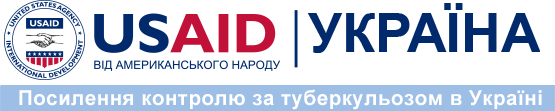 Установка автоклава
Автоклав повинен бути встановлений у відповідності з інструкціями, наданими виробником

Автоклави повинні розташовуватися вдалині від основної робочої зони, так як вони виробляють багато шуму, нагріваються, виділяють пар і можуть стати джерел серйозних травм. 

В автоклаві, використовується для знезараження інфекційного матеріалу, клапан для скидання повітря повинен бути оснащений бактеріальним фільтром.
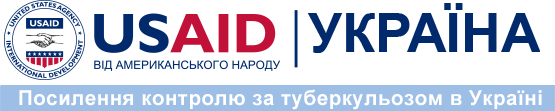 Контейнери, що використовуються для автоклавування
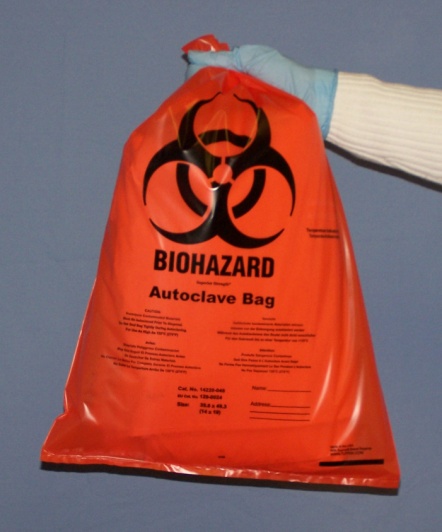 Автоклавуємі поліетиленові мішки

Контейнери для гострих предметів, що складаються з спеціальних, автоклавуємий пластикових або металевих коробок

Металеві контейнери
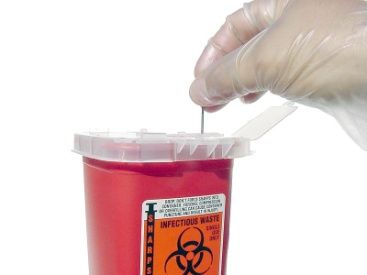 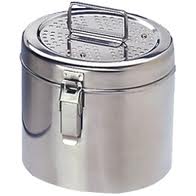 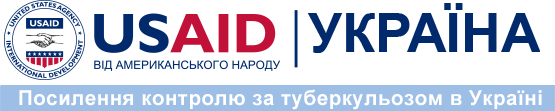 Витратні матеріали
Папір для предметів, які повинні бути загорнуті;

Карти або папір, якщо автоклав забезпечений записуючим пристроєм

Клейка індикаторна плівка для автоклава
Термостійкі рукавиці
Захист для очей, наприклад, захисні окуляри
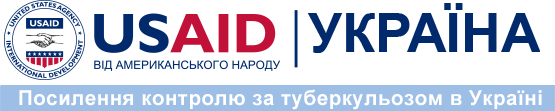 Процедура використання автоклава з ручним управлінням
( Процедуру необхідно адаптувати для інших типів автоклавів з автоматичним скиданням повітря)Наповніть дно автоклава дистильованою водою до рівня, зазначеного виробником. Прикріпіть плівку для автоклава до контейнерів.Помістіть автоклавуємі  контейнери з матеріалами, призначеними для стерилізації або знезараження.Закрийте кришку і переконайтеся, що гумовий ущільнювач знаходиться в своєму жолобку. Щільно затягніть затискачі. Відкрийте повітряний випускний клапан.
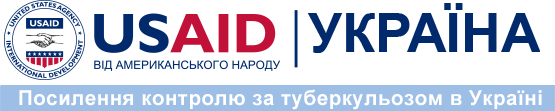 Увімкніть нагрівання.

Через 3 або 4 хвилини після того, як з випускного клапана почне виходити цівка пари і стане сильною і постійної закрийте випускний клапан. 


Перевірте ще раз затягніть затискачі на кришці.
Коли температура досягне 121оС, зменшіть нагрів, щоб підтримувати цю температуру. 
Після закінчення необхідного часу вимкніть нагрів.
Коли температура знизиться нижче 80оС, повільно відкрийте повітряний клапан випускний для того, щоб врівноважити тиск зовні і всередині автоклава.
Коли припиниться свист, відкрутіть затискачі і відкрийте кришку.
Дайте матеріалів охолонути перед тим, як вийняти їх з автоклава. 
Перед тим, як вийняти матеріали, переконайтеся, що плівка для автоклава поміняла колір.
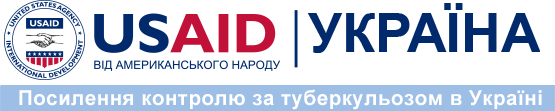 Час, необхідний для стерилізації
Твердий матеріал для стерилізації: 121оС (відповідний тиск 115 kPa), 20 хвилин.

Контейнери з інфікованим матеріалом: 121оС (відповідний тиск 115 kPa), 30 хвилин.

Час, необхідний для стерилізації рідин, розчинів реагентів або культуральних середовищ, залежить від їх об'єму.
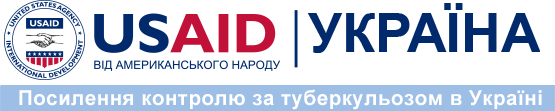 Контроль якості
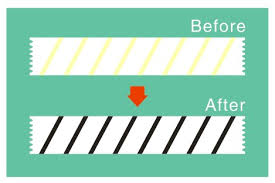 Хімічний індикаторитермочутливі плівки
Біологічні індикатори: спори Geobacillus Stearothermophilus; Bacillus stearothermophilus 
Профілактичне обслуговування
Ведення записів та подання звітів
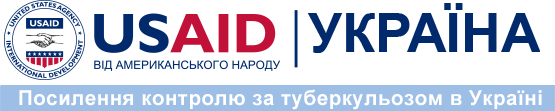 Використання центрифуг з чашками безпеки
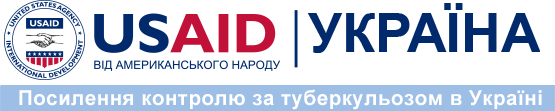 Використання центрифуги ТБ лабораторії
Центрифуга призначена для відділення частинок в рідині шляхом осаджування. 
В ТБ лабораторії центрифуги використовуються для осадження і концентрації туберкульозних паличок
Ефективність осадження повинна визначатися в прискоренням, а не об/хв.
Для того щоб досягти ефективності в осадженні, RCF (відносна центрифужна сила) 3000 g повинна зберігатися протягом 15-20 хвилин. 
Для отримання RCF в 3000g, необхідна формула для обчислення rpm: rpm = 1000√(RCF/1.12 R)
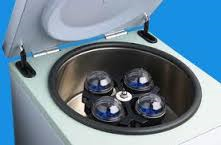 Центрифуги с безпечними чашками
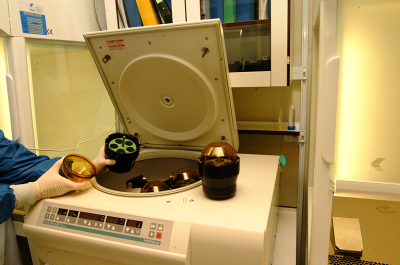 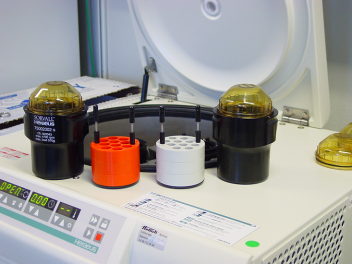 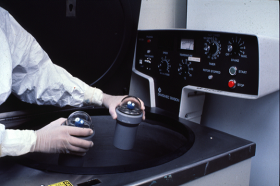 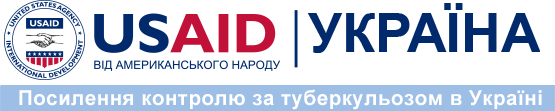 29
Ģirts Šķenders, girts.skenders@lic.gov.lv
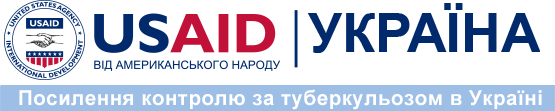 Установка центрифуги
Переконайтеся, що центрифуга розташована на твердій плоскій і рівній поверхні: будь-які зміни на поверхні можуть вплинути на процес центрифугування. 
Із-за вібрацій, вироблених центрифугами, вони повинні розташовуватися вдалині від ваг.
Залиште навколо центрифуги достатньо вільного місця для адекватного вентилювання, що дозволить уникнути перегрівання
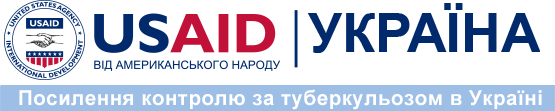 Безаерозольні стакани для центрифуг
Для використання в ТБ лабораторії центрифуга повинна бути оснащена безпечними безаерозольними склянками, які можна виймати з центрифуги і поміщати в ШББ для того, щоб вийняти центрифужні пробірки. 
Герметично закриті склянки захищають операторів від інфекційних частинок у разі пошкодження пробірки під час центрифугування. 
Рекомендується використовувати прозорі кришки для стаканів, щоб можна було виявити витік до того, як кришка буде відкрита.
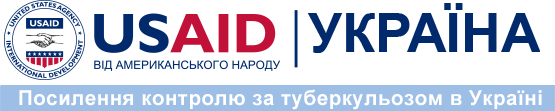 Інструкції з використання
Перед використанням перевірте внутрішню частину центрифуги і ротори, щоб переконатися, що все сухо. 
Збалансуйте протилежні стакани, зваживши їх разом з пробірками на відкритих вагах з двома чашами. Додайте води в порожню пробірку, поміщену в стакани для того, щоб встановити остаточний баланс
Симетрично розподіліть збалансовані пробірки в протилежних склянках. Запускайте центрифугу тільки тоді, коли усі склянки на місці, навіть якщо ці протилежні стакани порожні.
Включіть і дотримуйтесь інструкцій виробника для встановлення умов центрифугування: 3000g, 15-20 хвилин, 8-10оС.
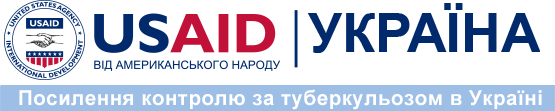 Закрийте і зафіксуйте кришку.
Запустіть цикл центрифугування

Поки центрифуга набирає швидкість, тримайте руку на центрифузі, щоб можна було виявити зайву У разі зайвої вібрації, або якщо ви почули тріск або підозрюєте, що розбилася пробірка, вимкніть прилад. 
Відкривайте центрифугу тільки після того, як загорівся сигнал про закінчення центрифугування. 
Повільно і обережно вийміть запаяні склянки (не пробірки) для того, щоб запобігти змішуванню осадів. Помістіть всередину склянки БББ обережно відкрийте склянки; перед тим, як вийняти пробірки зі склянок, переконайтеся, що пробірки не пошкоджені.
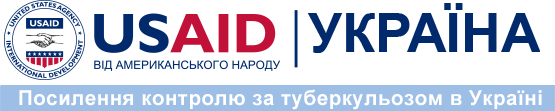 Контроль якості
Первинне калібрування повинно проводитися тільки кваліфікованим фахівцем з технічного обслуговування
Профілактичне обслуговування
Ведення записів у журналі реєстрації роботи центрифуги